06.09.2022
Министерство национальной экономики Республики Казахстан
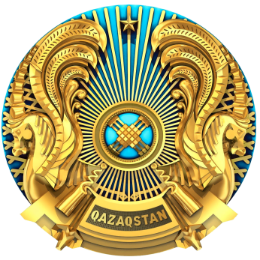 О проекте Закона РК «Об объемах трансфертов общего характера между республиканским и областными бюджетами, бюджетами городов республиканского значения, столицы на 2023 – 2025 годы»
г. Нур-Султан, сентябрь 2022 г.
[Speaker Notes: Insert picture/ Right Click/Send to back]
Особенности трансфертов общего характера на 2023-2025 годы
Повышение финансовой самостоятельности регионов
Прогноз доходов местных бюджетов на 2023-2025 годы
2023 год – 5 267,8 млрд. тенге
2024 год – 5 686,4 млрд. тенге
2025 год – 6 091,7 млрд. тенге
Темп роста по доходам за предыдущие 3 года
124,0 %
2021 год
Средний темп роста по доходам
Передача с 2023 года в местные бюджеты отдельных видов налоговых и неналоговых поступлений, акцизы
108,0 %
119,0 %
2019 год
Учтен налоговый потенциал регионов
в 2023 году – 323,0 млрд. тенге
в 2024 году – 337,6 млрд. тенге
в 2025 году – 349,3 млрд. тенге
2023 год – 319,4 млрд. тенге
2024 год – 333,8 млрд. тенге
2025 год – 345,5 млрд. тенге
Стимулирование региональной экономики и МСБ
ОЖИДАЕМЫЙ 
ЭФФЕКТ
Увеличение возможностей региональных бюджетов в решении вопросов местного населения
Минимизация встречных финансовых потоков
Передача целевых текущих трансфертов в ТОХ на 2023-2025 годы
Гос. образовательный
заказ, субсидирование
АПК, закуп вакцин и др.
препаратов, АСП и др.
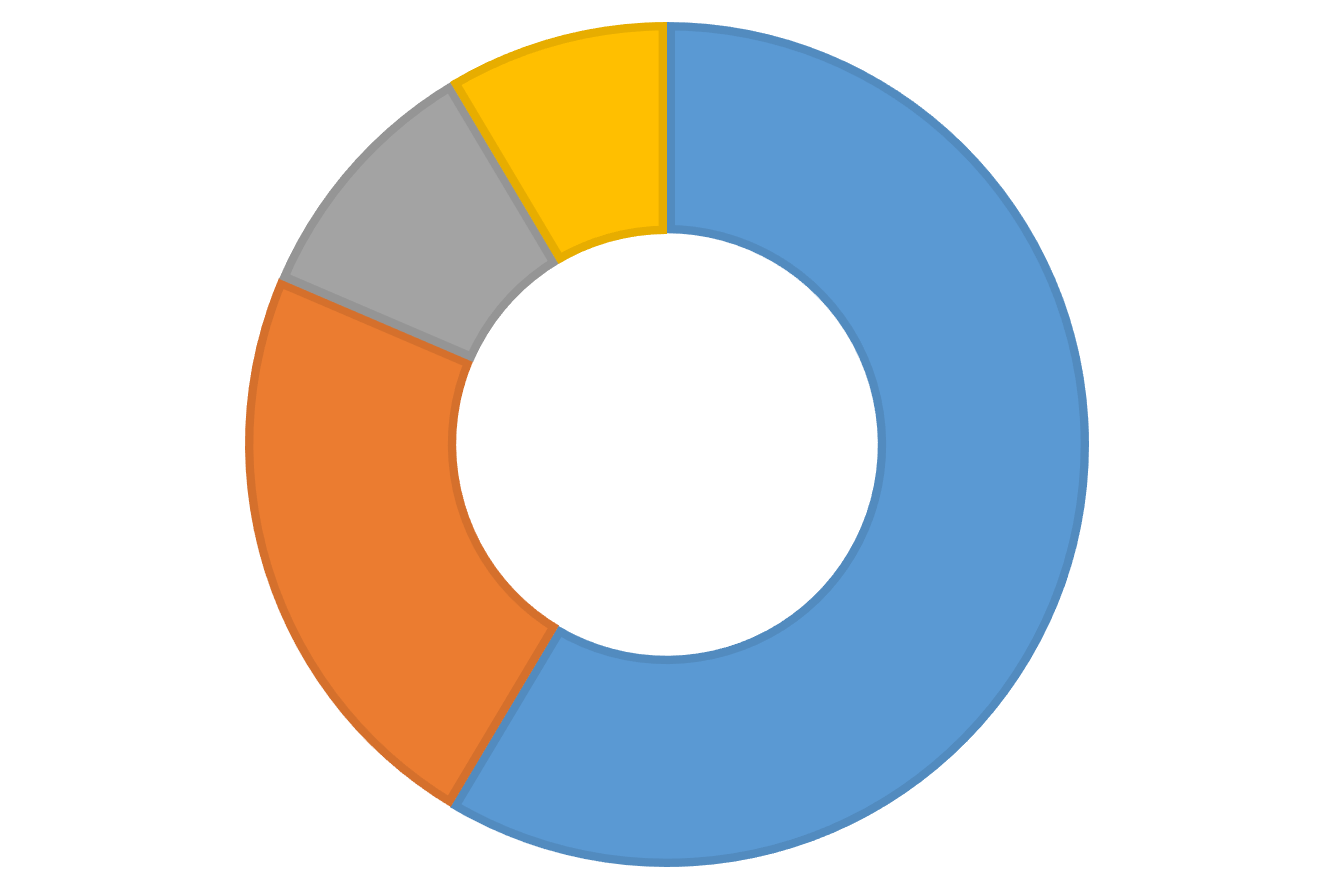 Увеличение
оплаты труда
педагогов,
медицинских
работников,
гражданских
служащих
В базу расходов местных бюджетов включены целевые текущие трансферты: 
в 2023 году – 2 794,8 млрд. тенге
в 2024 году – 3 166,5 млрд. тенге
в 2025 году – 3 581,4 млрд. тенге
17,0%
База
расходов МБ
2023 года
65,9%
Финансирование
социальной,
инженерной
и транспортной
инфраструктуры
8,7%
8,4%
Другие
Снижение объема бюджетных изъятий регионов-доноров
% соотношение бюджетных изъятий к собственным доходам регионов-доноров (Атырауская обл, г. Нур-Султан, г. Алматы)
Доля трансфертов из РБ в общем объеме поступлений МБ сократится с 56,4 % в 2022 году до 52,7 % в 2025 году
средний % при ТОХ: на 2020-2022 год – 30,5% на 2023-2025 год – 20,9%
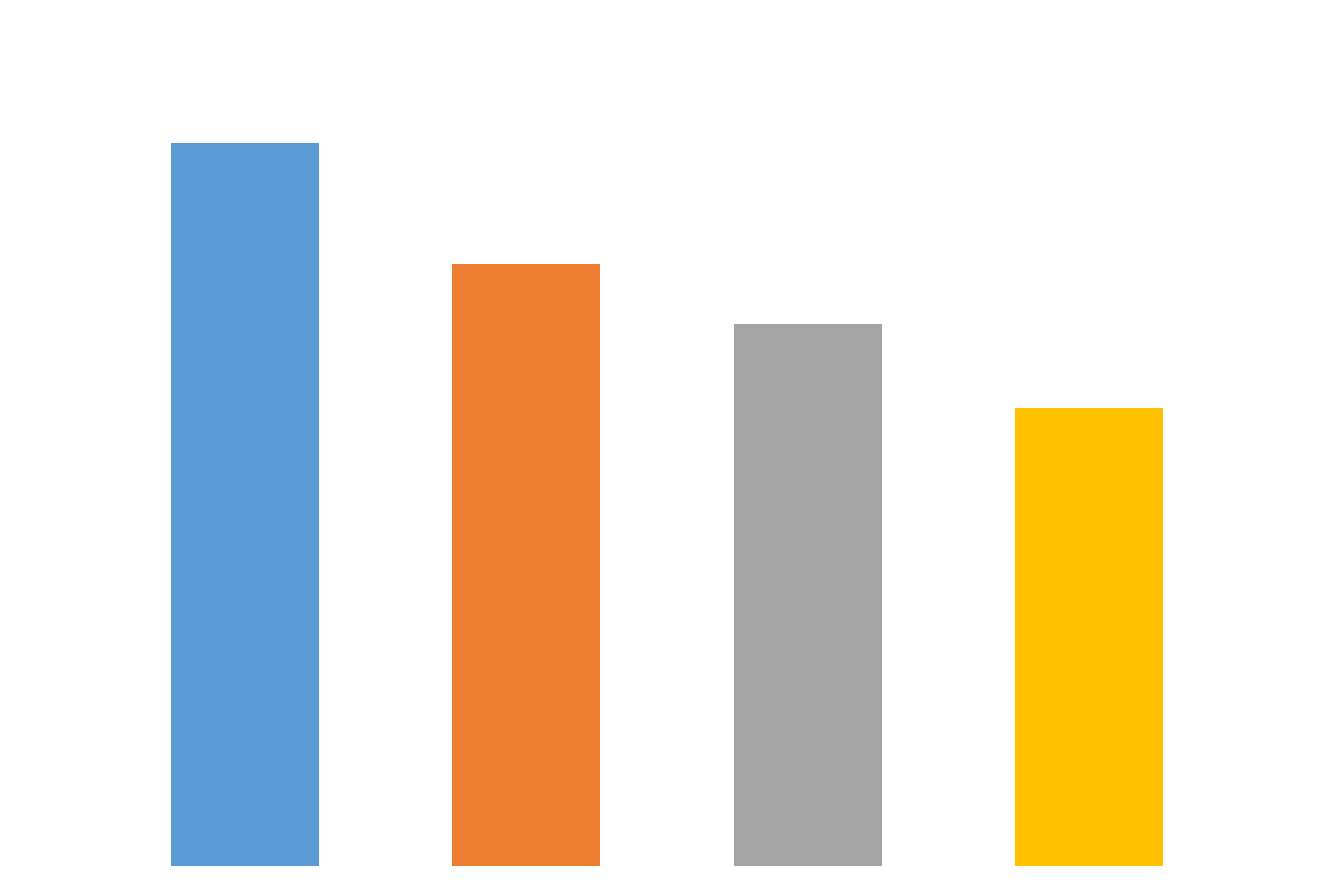 56,4%
53,1%
53,0%
52,7%
30,2 %
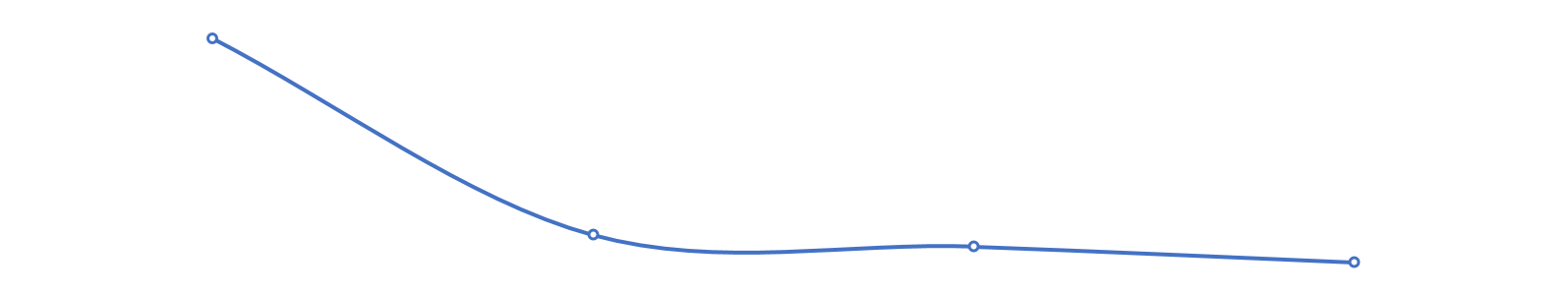 20,8 %
20,7 %
21,1 %
2022 год
2025 год
2022 год
2023 год
2023 год
2024 год
2024 год
2025 год
Учет региональных особенностей
Влияние уровня инфляции и отраслевых коэффициентов, показателей
6 265,1
млрд. тенге
Прогноз текущих затрат МИО с учетом уровня инфляции и отраслевых
коэффициентов, показателей увеличен до
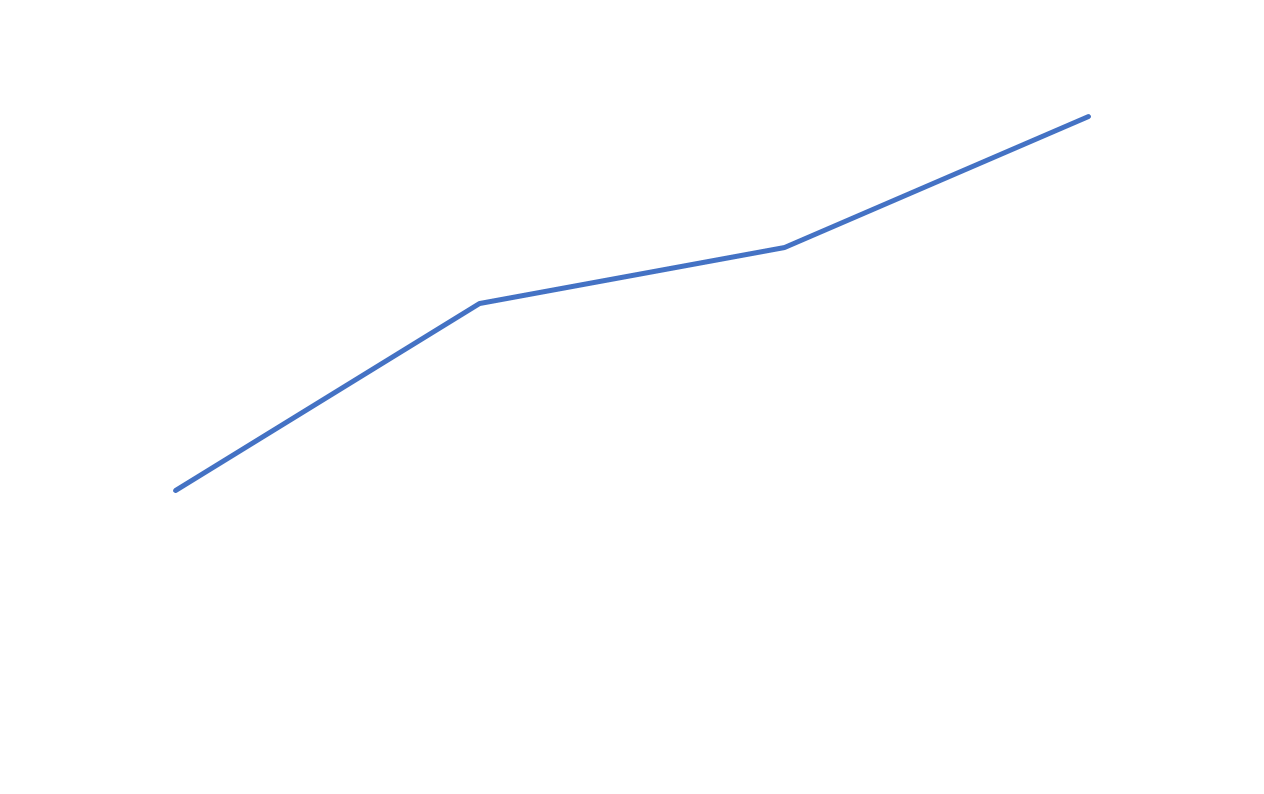 6 003,1
млрд. тенге
+ 1 391,3
млрд. тенге
5 730,6
млрд. тенге
+ 1 129,3
млрд. тенге
Текущие затраты МИО на 1 мая
(по новым регионам на 1 июля)
+ 856,8
млрд. тенге
4 873,8
млрд. тенге
2023 год
2024 год
2025 год
Рекомендации депутатов Сената Парламента и Счетного комитета
Резерв МИО в размере 2 %
от доходов МБ (2023 год - 105,4 млрд. тенге,  113,7 млрд. тенге, 121,8 млрд. тенге)
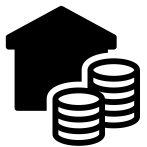 Для расчета использована фактически
сложившаяся база местных бюджетов
по текущим расходам
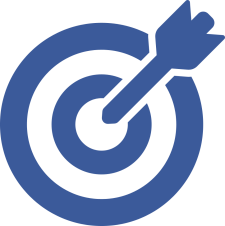 Обслуживание основного долга по облигационным займам в рамках ДКЗ
(по 46,2 млрд. тенге ежегодно)
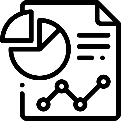 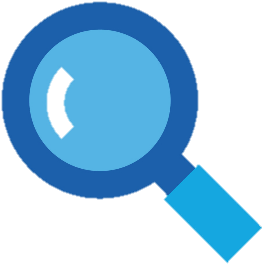 Актуализированы и введены новые
отраслевые показатели и коэффициенты
7 коэффициентов и показателей
+ 5 новые
Обязательства по ГЧП (2023 год - 121,4
млрд. тенге, 71,1 млрд. тенге, 51,6 млрд. тенге)
Трансферты общего характера на 2023-2025 годы, млрд. тенге
17 субвенционных регионов
3 региона-донора (г. Нур-Султан, г. Алматы и Атырауская область)
289,7
355,4
На 2023 год
бюджетные субвенции (4 937,5) и изъятия (438,1)
291,8
119,6
71,6
204,1
268,2
216,0
155,0
393,9
975,8
229,9
400,9
118,6
307,8
52,2
187,0
340,9
185,8
211,5
Планируемые средства регионам из республиканского бюджета
Целевые трансферты, кредиты регионам из РБ в трехлетнем периоде
млрд. тенге
Поступления в МБ из РБ на 2023 год
6 048,1 млрд. тенге
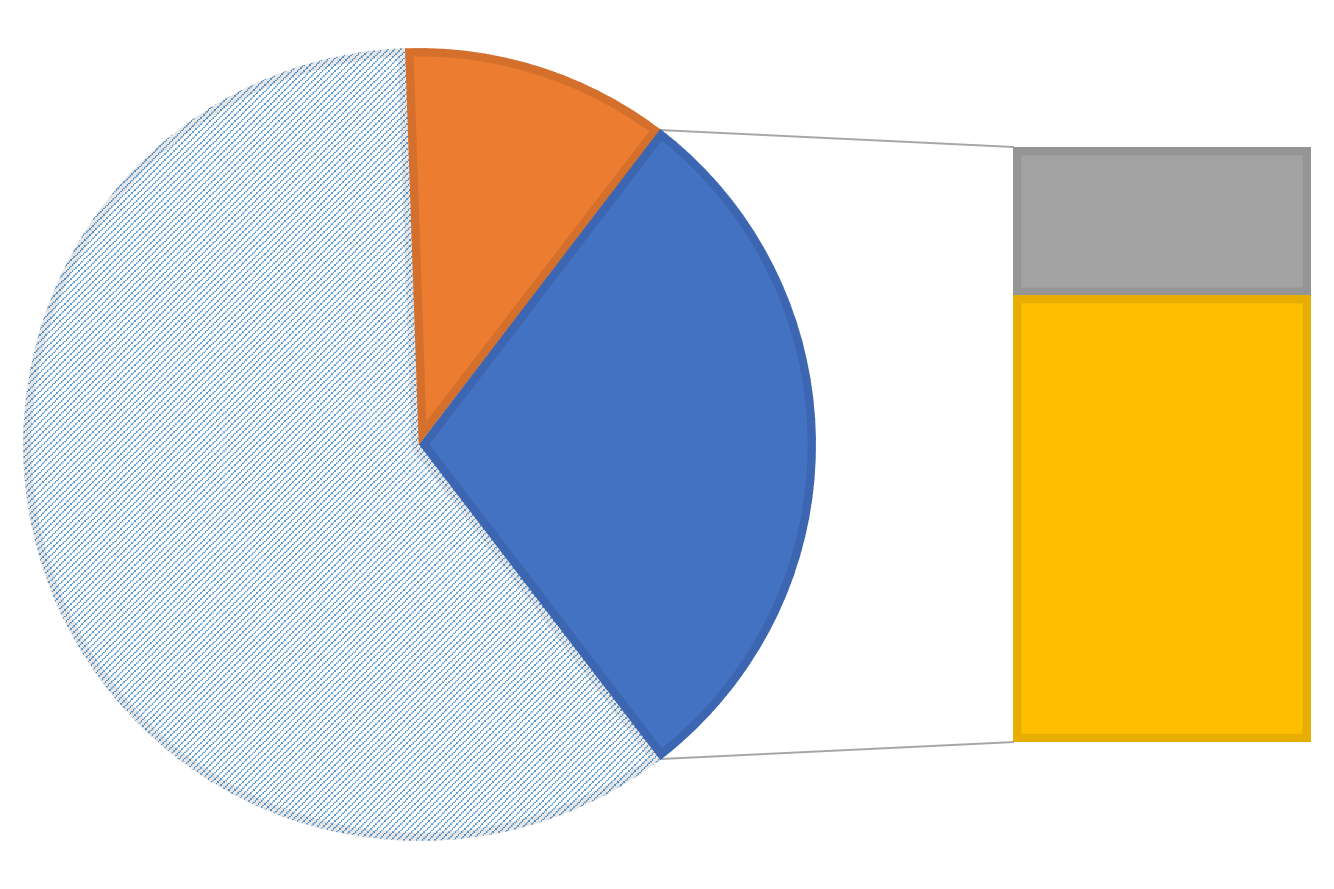 Кредиты
23,5
текущие
5,8
Бюджетные субвенции
4 937,5
Целевые трансферты
1 087,1
бюджет развития
1 081,3